Веселова М.В.
Учитель начальных классов лицей №170 
Республика Татарстан г.Казань
Грамматика фантазии
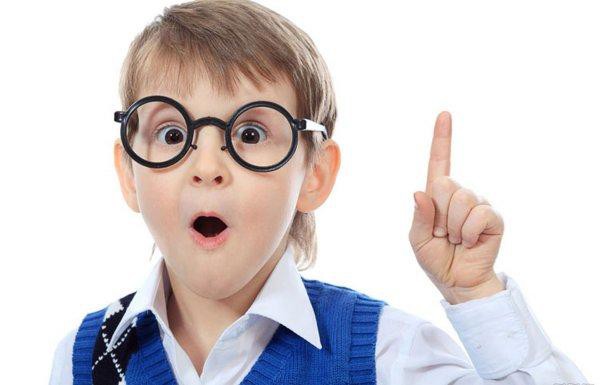 Правила работы в группе:
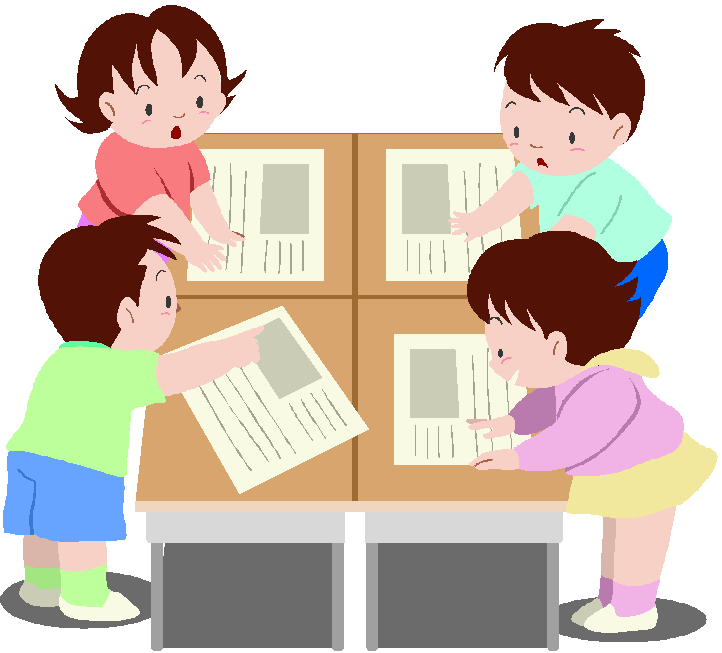 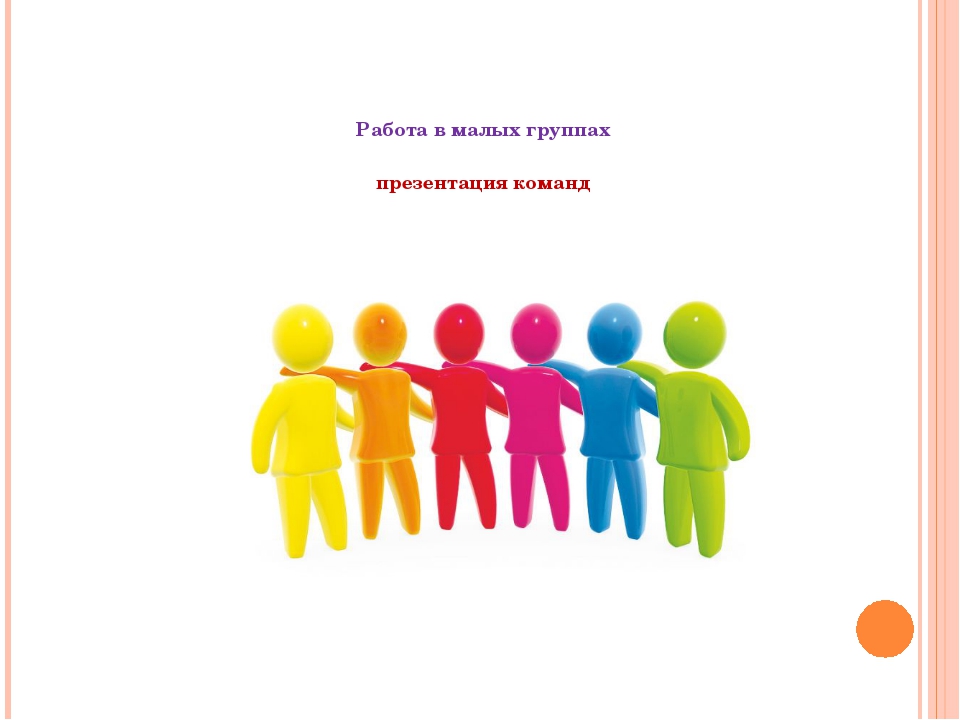 «Чистоговорки»
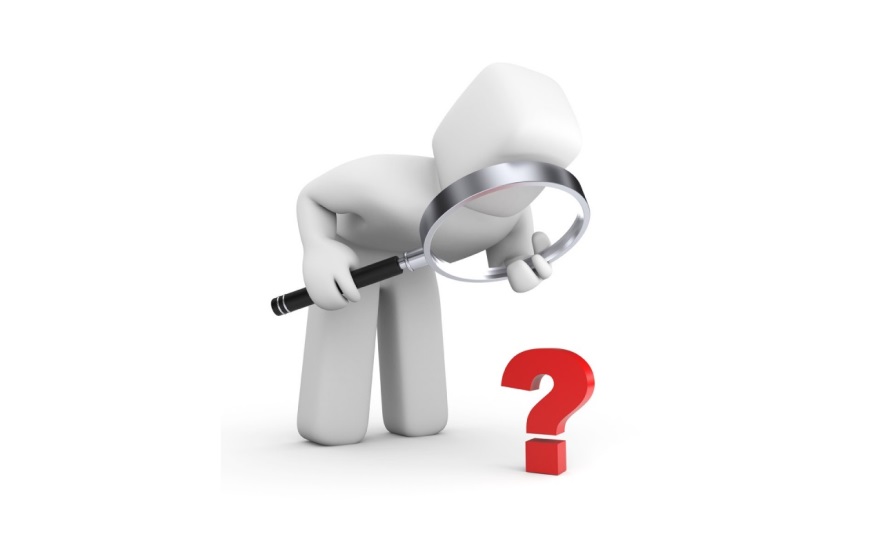 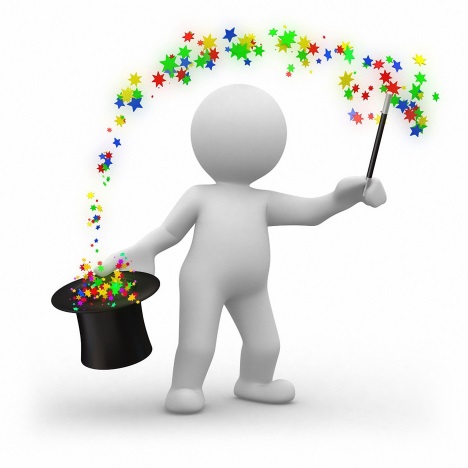 Ул-ул-ул-ветер северный подул.
«Менялки»
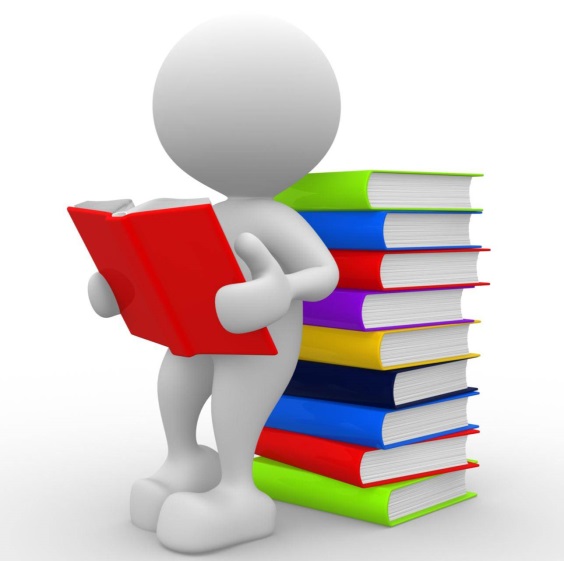 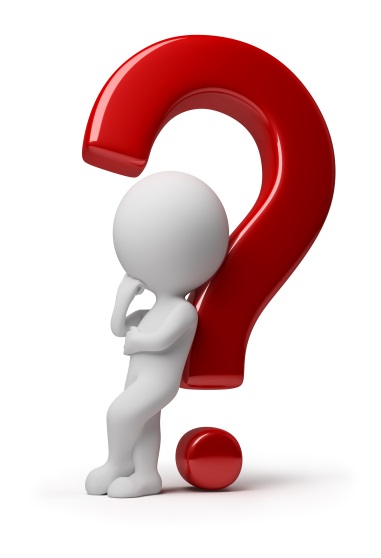 Рога-нога
«Прятки»
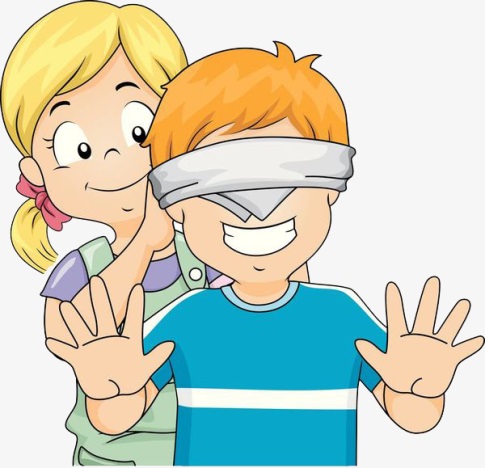 Аквариум-ум
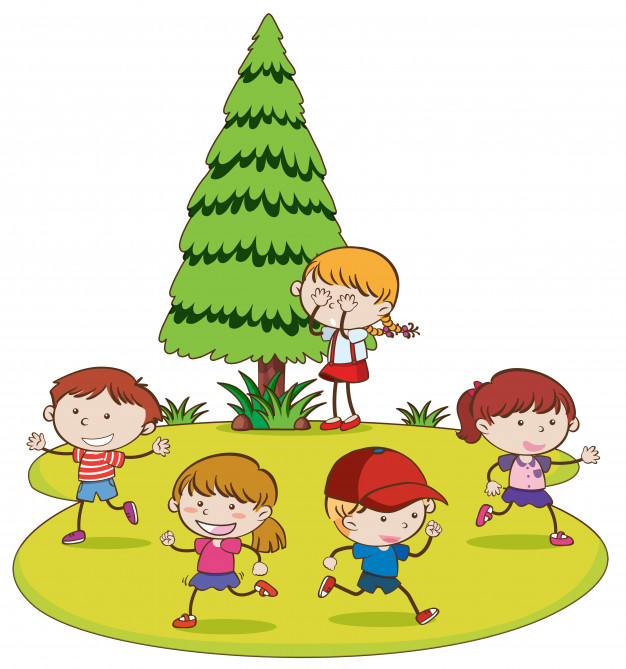 «Составлялки»
Чай, папа, газета.
Папа пил чай и читал газету.
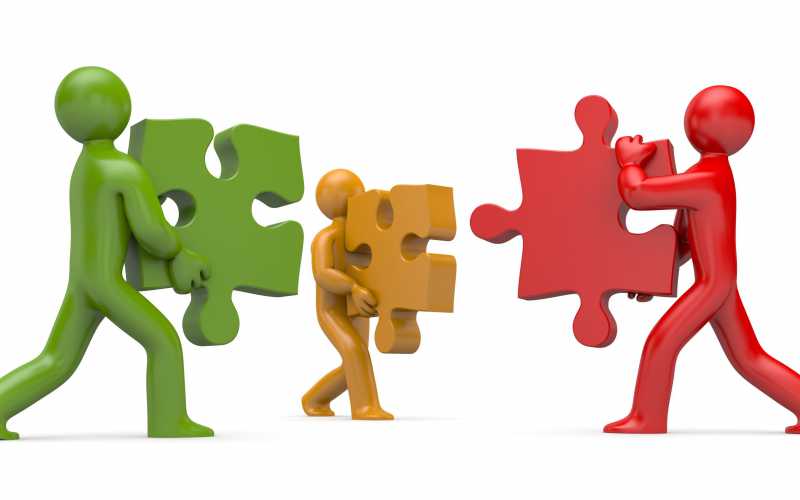 «Рифмы»
Играть-скучать
В рифмы любим мы играть, чтоб с друзьями не скучать.
1 группа: пир-мир; папочка-лапочка

2 группа: ночка-дочка; детки-ветки

3 группа: мальчик-пальчик; парта-карта
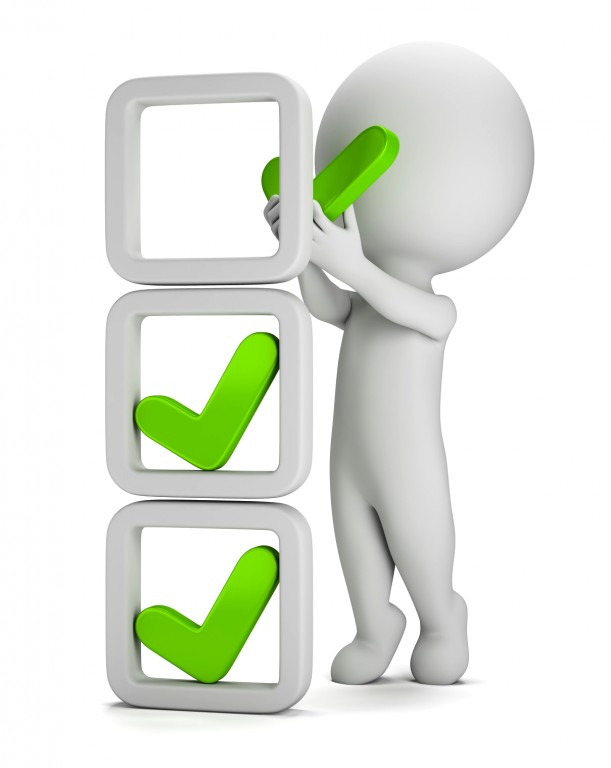 «Сочинялки»
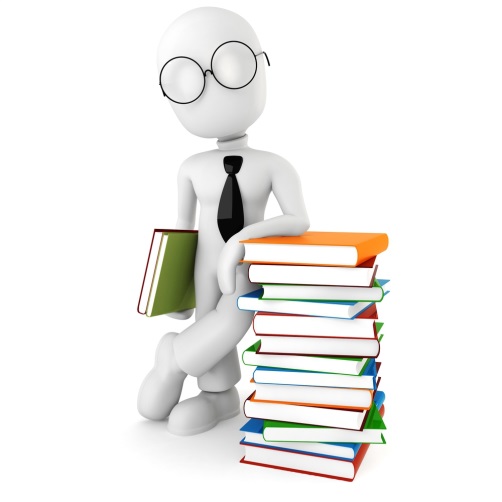 Сегодня на занятии я научился …

Мне было интересно …

Мне было трудно …

Больше всего мне понравилось …
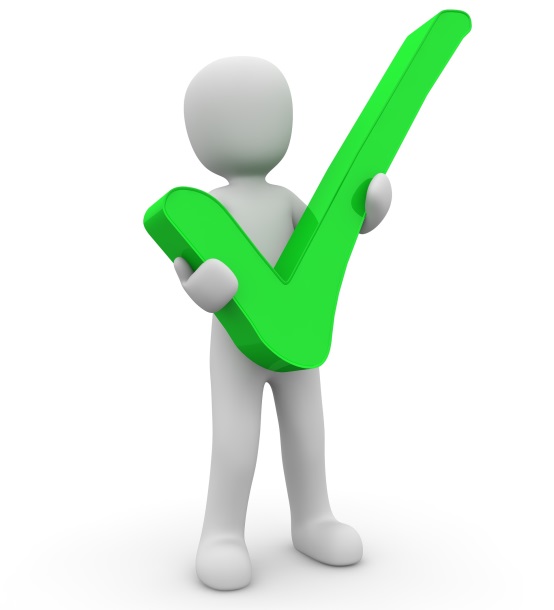 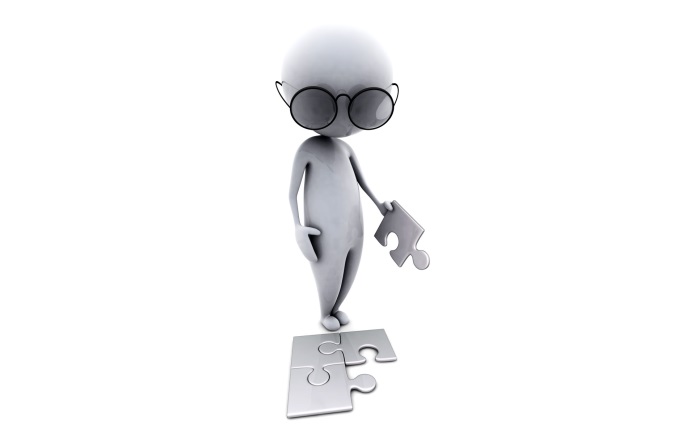 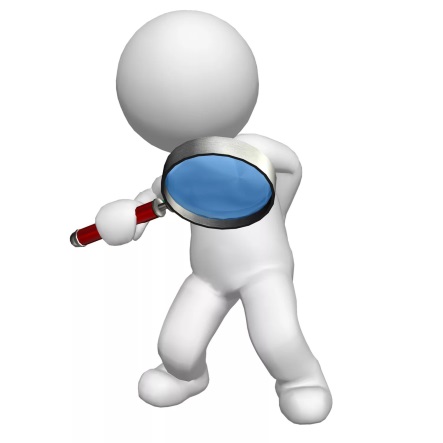 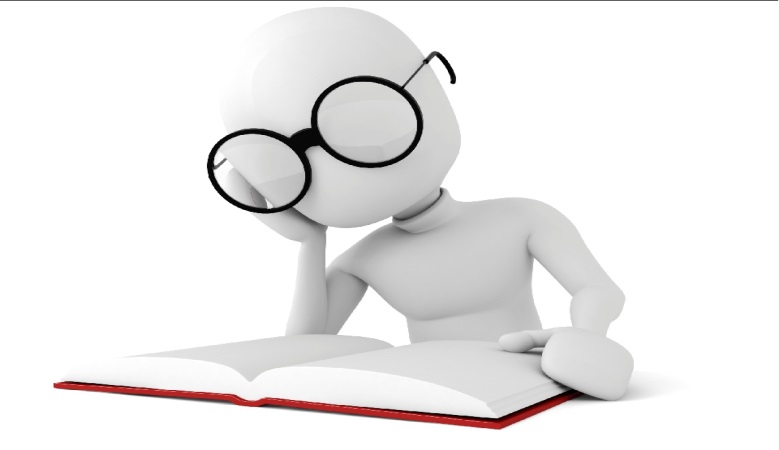 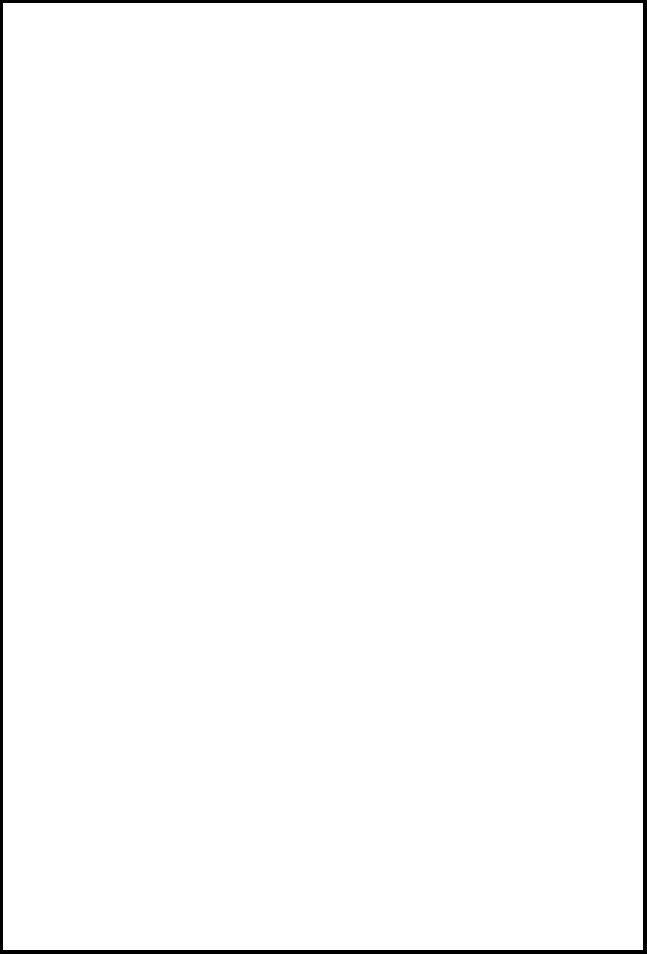 Спасибо за внимание!
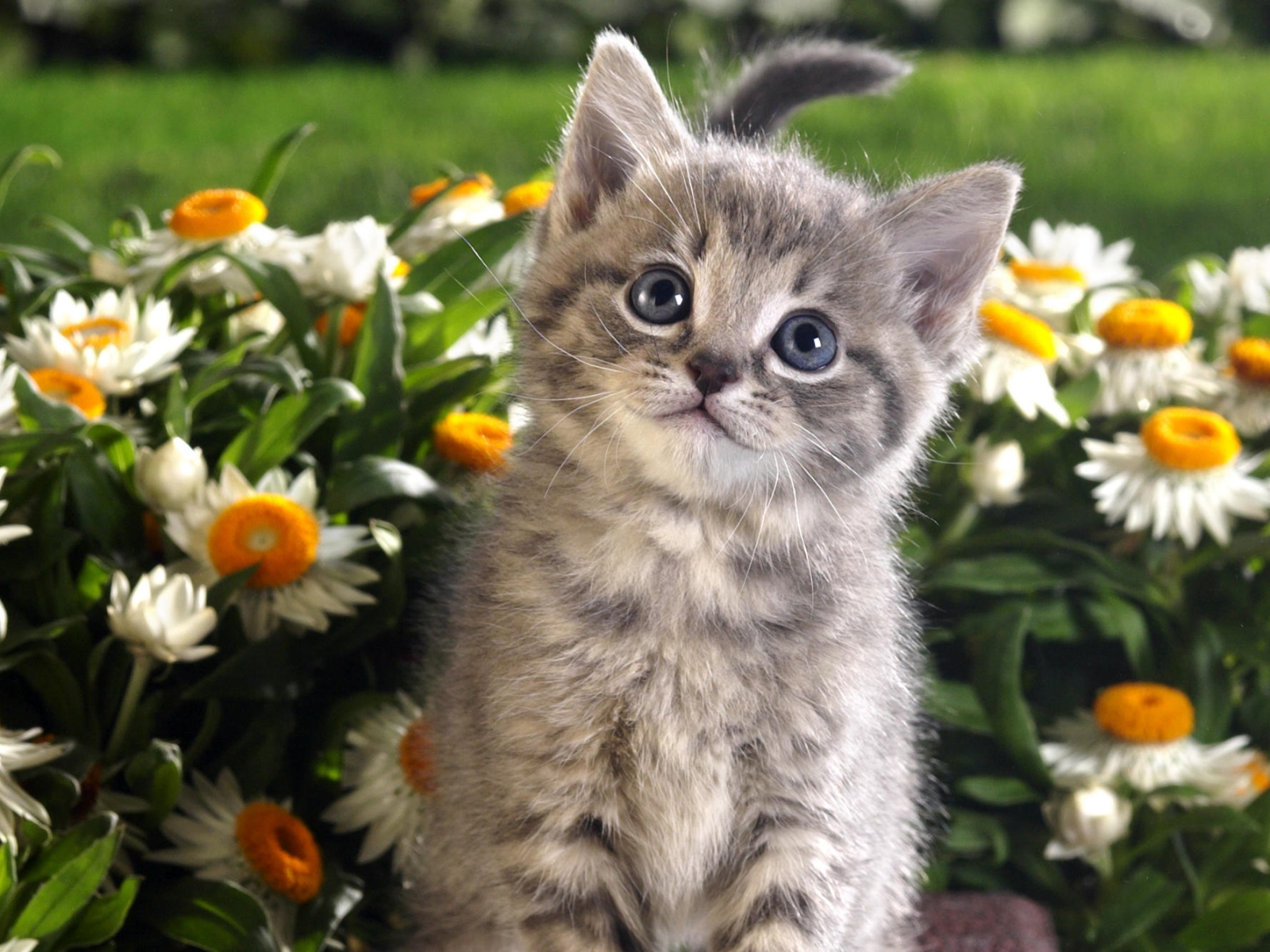